УуУ
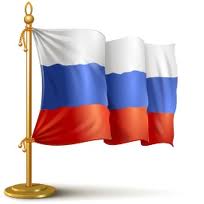 У карты страны
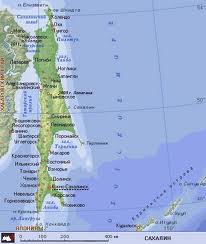 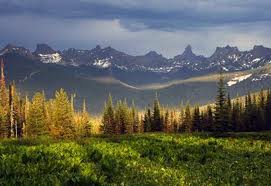 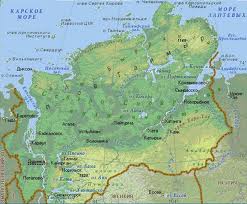 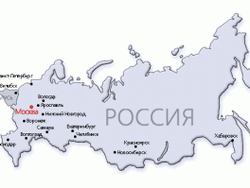 По вертикали:
По горизонтали:
1.Самое глубокое озеро в России.
2.Самый большой остров в России.
3.Самый большой полуостров нашей страны.
4.Самое маленькое и мелкое море.
5.Одна из крупнейших рек.
6.Высочайшая гора.
7.Страна огромных равнин и величественных гор.
1.Полуостров России с 28 действующими вулканами.
2.Самая высокая вершина в России.
3.Это море тёплое, никогда не замерзает. Летом много людей отдыхают на его побережье.
4.На какой реке построен Санкт-Петербург?
5.Одна из крупнейших рек Сибири.
У карты страны
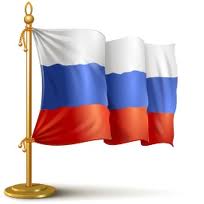 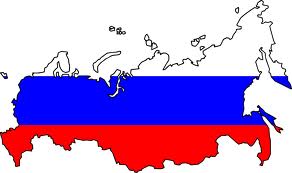 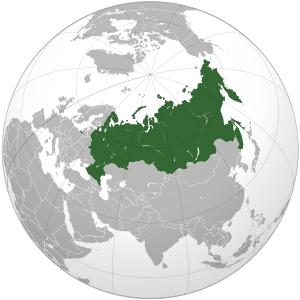 Неповторима в этом мире,Нигде страны подобной нет…